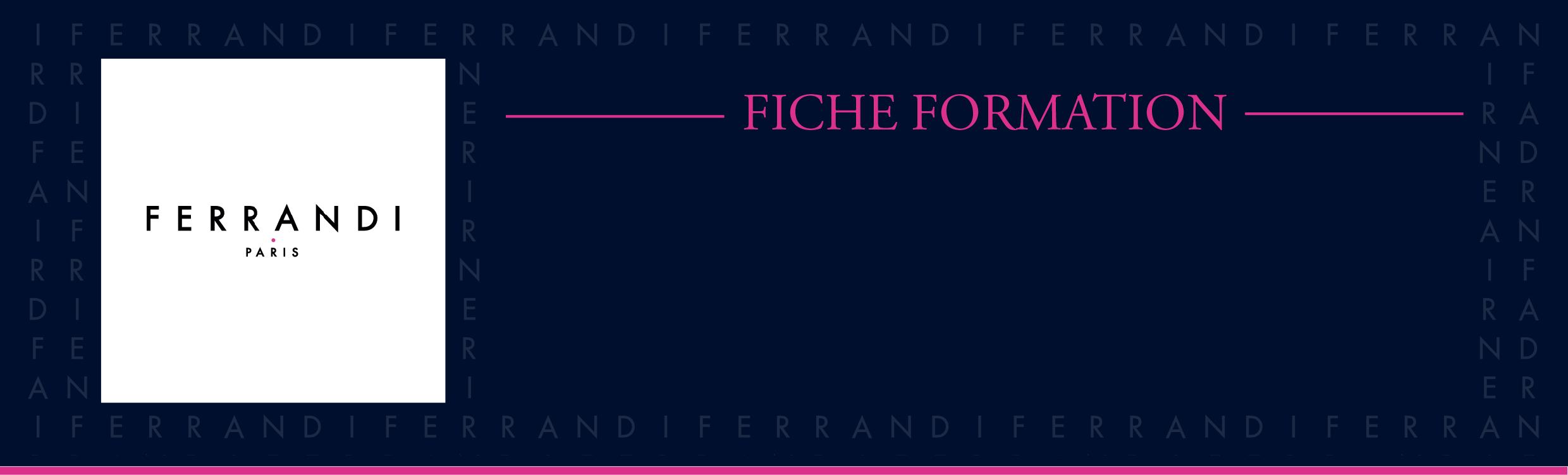 BATCH COOKING
DÉLAIS D’ACCÈS

CAMPUS Bordeaux
Session le 17 janvier 2024 (en soirée)
Session le 6 mars 2024 (en soirée)


MODALITÉS D’ACCÈS
Renseigner et retourner un dossier de candidature complet.

OBJECTIFS
Initiation a la création d’un menu batch cooking en fonction des saisons
Apprendre à s’organiser pour optimiser son temps 
Réalisation de 5 recettes et un dessert
Mise en application des règles d’hygiène et de sécurité des aliments.

CONTENU PÉDAGOGIQUE
Production de recettes pour un menu batch cooking complet : 
 soupe, 
 quiche, 
 plats mijotés, 
 légumineuses, 
 gratins 
 dessert

Après démonstration et explication du chef les participants exécutent les recettes,

Les stagiaires repartent avec l’ensemble de leurs productions, 
chaque plat est prévu pour 4 personnes (contenant et glacière à prévoir).
LIEU(X) DE FORMATION
Campus de Paris
(Métro 4 - Arrêt Saint Placide)

Campus de BordeauxCampus du Lac10 rue René Cassin - CS 3199633071 Bordeaux

ACCESSIBILITÉ
Le site de formation est accessible aux personnes à mobilité réduite

RYTHME
4 heures (18h-22h) 

PRÉ-REQUIS
Aucun
PUBLIC VISÉ
	Tout public
• • • • • • • • • • • • • • • • • • • • • • • • • • • • • • • • • • • • • • • • • • • • • • • • • • • • • • • • • • • • • • •
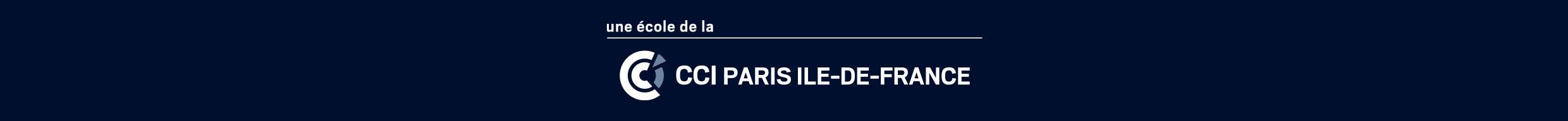 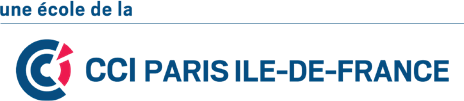 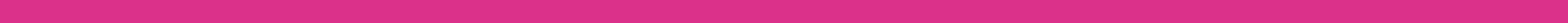 MODALITÉS DE POSITIONNEMENT
Entretien individuel de positionnement réalisé par téléphone au moment de la candidature

MÉTHODES ET MOYENS MOBILISÉS
Exposés et exercices d'application
Démonstrations des gestes professionnels
Formation-action
Analyse critique des productions

MODALITÉS D’ÉVALUATION 
Evaluation formative des productions réalisées en cours et en fin de formation
Questionnaire de satisfaction en fin de stage
Attestation de participation FERRANDI Paris délivrée à la fin du stage
LES RÉSULTATS OBTENUS
97,7%
Taux moyen de satisfaction globale de nos stagiaires en Formation Continue en 2021 (Très satisfait/ Satisfait)


TARIFS ET FRAIS
390 euros
• • • • • • • • • • • • • • • • • • • • • • • • • • • • • • • • • • • • • • • • • • • • • • • • • • • • • •
CONTACT BORDEAUX
Céline MEYNARD
Responsable développement d’affaires
06 67 70 88 31
celine.meynard@formation-lac.com
CONTACT PARIS
Florence Estager-Laurent
Chargée de clientèle
01 49 54 17 52
florence.estager-laurent@ferrandi-paris.fr
Les informations sur cette fiche sont données à titre indicatif.
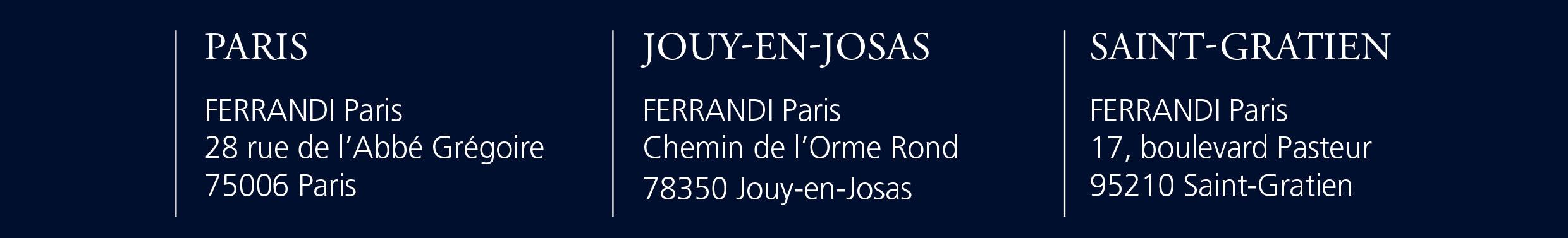 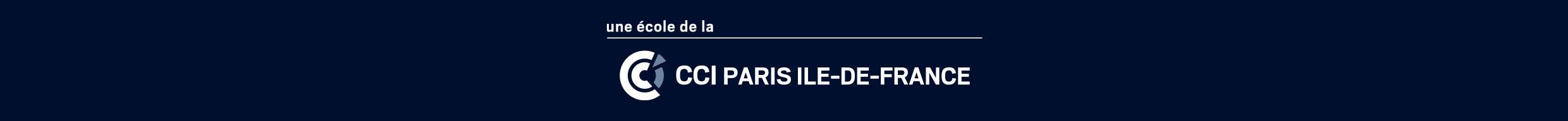 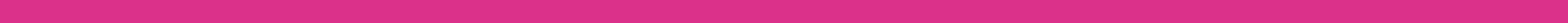